Stack protection
Insu Yun


Most of materials from CS419/579 Cyber Attacks & Defense in OSU
Objectives
Understand spatial memory safety

Understand SoftBound

Understand stack cookie

Understand weakness of stack cookie
[Speaker Notes: how to use pwntools
frame pointer attack]
Stack Buffer Overflow + Run Shellcode
ADDR of SHELLCODE
RETURN ADDR
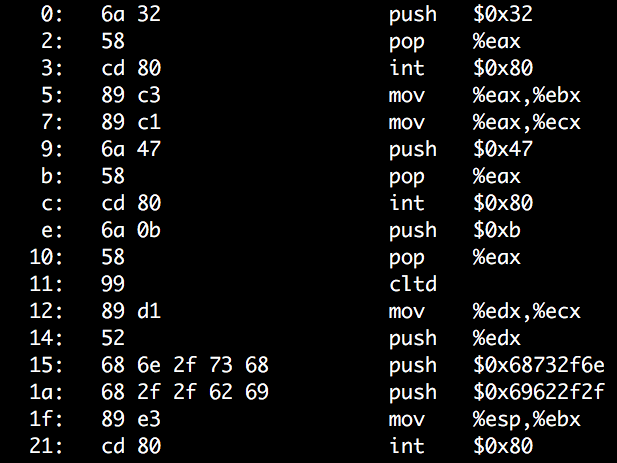 EEEE
SAVED %ebp
DDDD
COOKIE
BUFFER
CCCC
BUFFER
BBBB
BUFFER
AAAA
BUFFER
Defense
Prevent buffer overflow!
A direct defense
Could be accurate but could be slow..

Make exploit hard!
An indirect defense
Could be inaccurate but could be fast..
Exploit Mitigation
Stack cookie, DEP, ASLR, etc.
Defense
Base and bound check
Prevent buffer overflow!
A direct defense

Stack Cookie
An indirect defense
Prevent overwriting return address
Spatial Memory Safety – Base and Bound check
A FAT pointer
char *a
char *a_base;
char *a_bound;

Allocation
a = (char*)malloc(512)
a_base = a;
a_bound = a+512

Access must be between [a_base, a_bound)
a[0], a[1], a[2], …, and a[511] are OK
a[512] NOT OK 
a[-1]    NOT OK
A
a[512]
a[-1]
Base
Bound
Base and Bound Check
B
C
Propagation
char *b = a;
b_base = a_base;
b_bound = a_bound;

char *c = &b[2];
c_base = b_base;
c_bound = b_bound;
A
a[512]
a[-1]
Base
Bound
Base and Bound Check
B
C
Propagation
char *c = &b[2];
c_base = b_base;
c_bound = b_bound;
c[1] = ‘a’;
c== b+2 == a+2
c+1 == b+3 == a+3
c_base <= c+1 && c+1 < c_bound
c[510] = ‘a’;
c == b+2 == a+2
c+510 == b+510+2 == a+510+2 == a+512
c_base <= c+510 but c+510 >= c_bound
Disallow write!
A
a[512]
a[-1]
Base
Bound
Base and Bound Check
Buffer?
strcpy(c, “A”*510)
When copying 510th character:
c[510] = ’A’;
c+510 > c_bound  (c+510 == a+512 > bound…)
Detect buffer overrun!

This is how Java and other languages (e.g., rust) protect buffer overrun
Even for std::vector in C++
In Proceedings of
Programming Language Design and Implemenetation
(PLDI) 2009
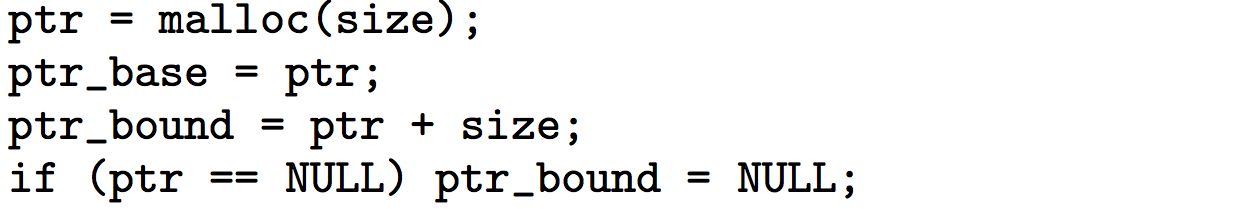 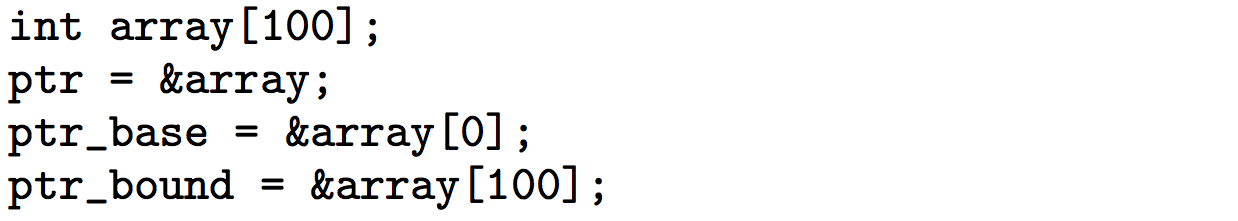 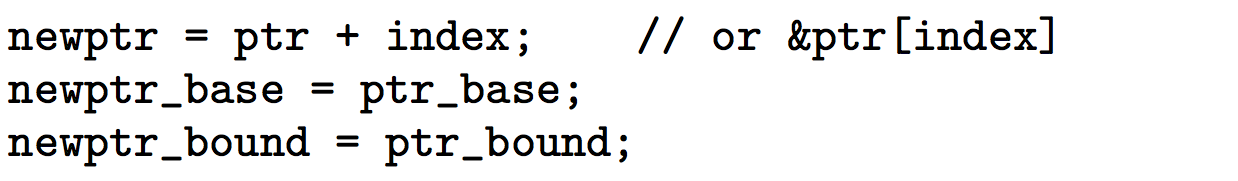 Drawbacks
+2x overhead on storing a pointer
char *a
char *a_base;
char *a_bound;
+2x overhead on assignment
char *b = a;
b_base = a_base;
b_bound = a_bound;
+2 comparisons added on access
c[i]
if(c+i >= c_base)
if(c+i < c_bound)
Many other problems…
Use more cache
More TLBs
etc….
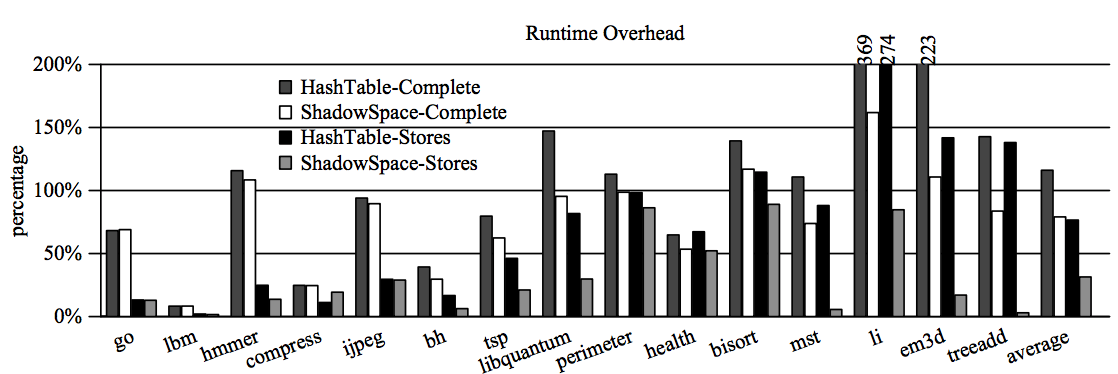 Security vs. Performance
100% Buffer Overflow Free
You pay +200% Performance Overhead
Think about the economy…
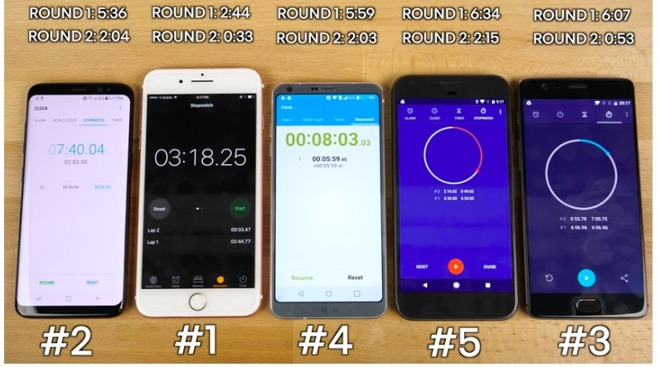 An Economic Defense: Stack Cookie
A defense specific to sequential stack overflow

On a function call
cookie = some_random_value

Before the function returns
if(cookie != some_random_value)
	printf(“Your stack is smashed\n”);
RETURN ADDR
SAVED %ebp
COOKIE
BUFFER
BUFFER
BUFFER
Stack Cookie: Attack Example
strcpy(buffer, “AAAABBBBCCCCDDDDEEEE\x35\x45\x04\x08”)

On a function call
cookie = some_random_value

Before a function returns
if(cookie != some_random_value)
	printf(“Your stack is smashed\n”);
0x8044535
RETURN ADDR
RET
EEEE
SAVED %ebp
DDDD
COOKIE
Cookie
CCCC
BUFFER
BBBB
BUFFER
AAAA
BUFFER
In Proceedings of
The 7th USENIX Security Symposium (1998)
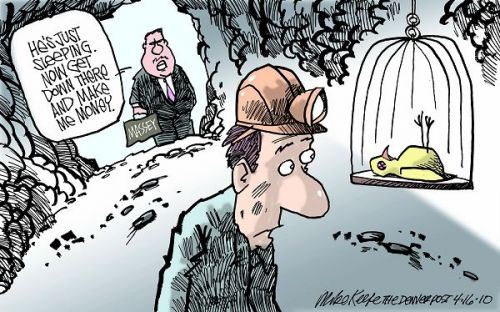 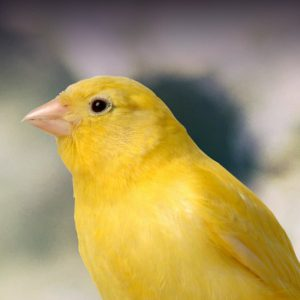 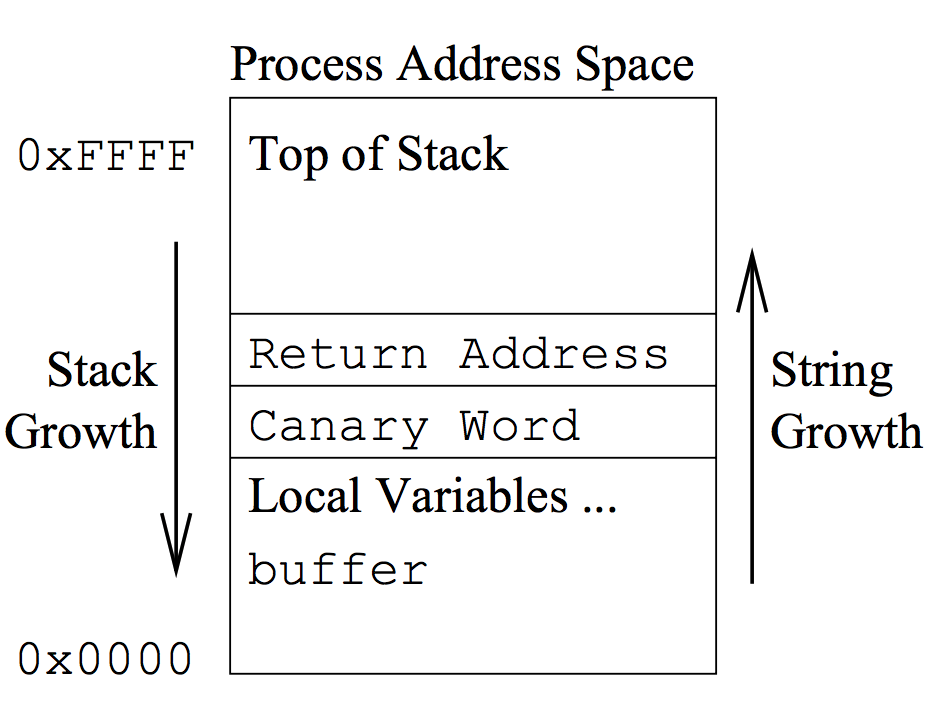 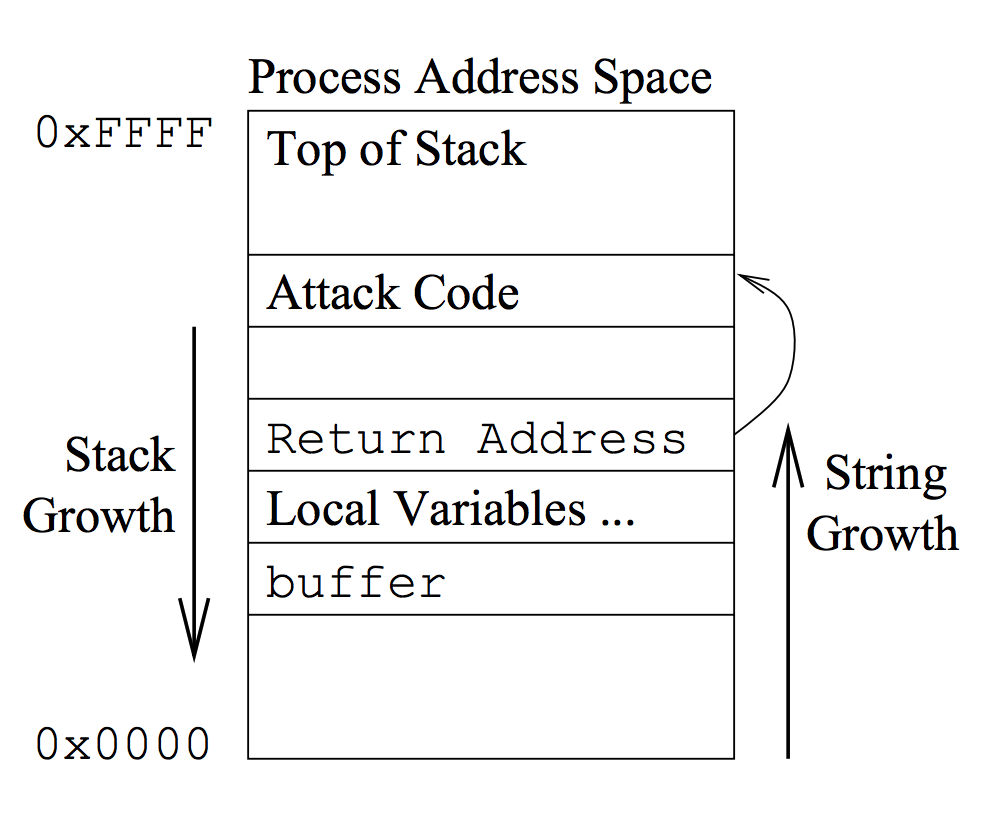 RETURN ADDR
SAVED %ebp
COOKIE
BUFFER
BUFFER
BUFFER
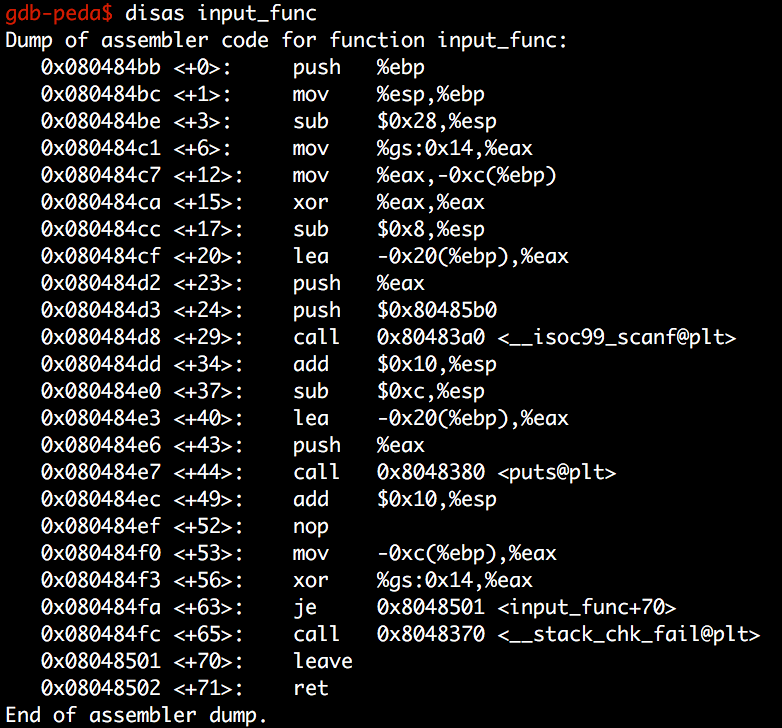 Stack Cookie
Get canary from %gs
Store canary at ebp-c
GCC ProPolice
Clear canary in %eax
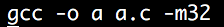 Get canary in stack
Xor that with value in %gs
Cookie stored in -0xc(%ebp)
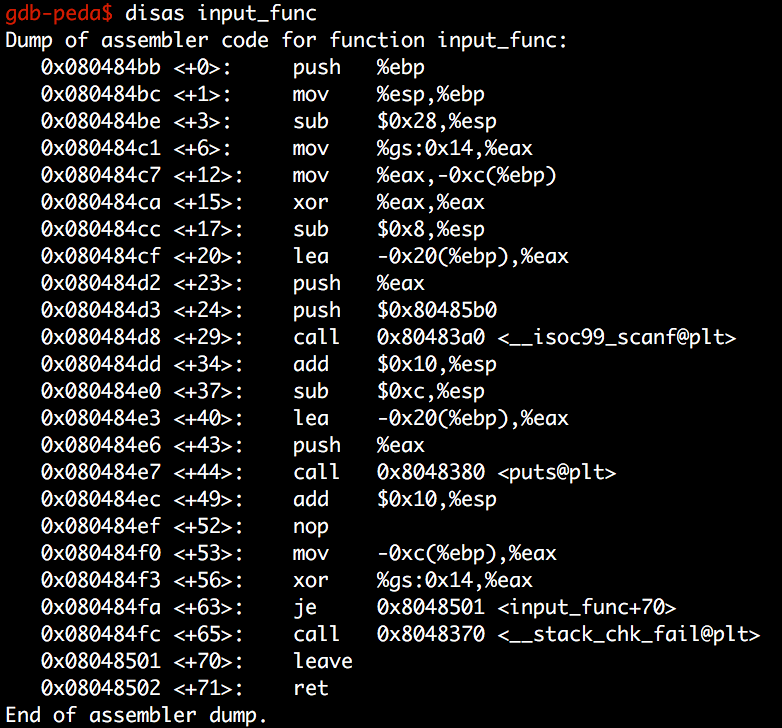 Stack Cookie in gcc (ProPolice)
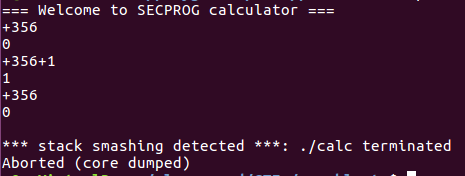 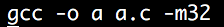 Cookie stored in -0xc(%ebp)
Stack Cookie: Overhead
2 memory move
+1 for store, +1 for read
1 compare

Per each function call

1~5% overhead
Benchmark: SPECint, SPECfloat
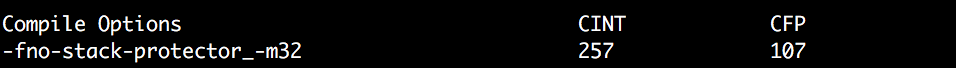 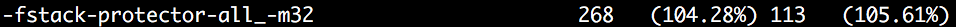 Stack Cookie: Weaknesses
Effective for common mistakes
strcpy/memcpy
read/scanf
Missing bound check in a for loop

But can only block sequential overflow

What if buffer[24] = 0xaa?
aa
RETURN ADDR
SAVED %ebp
COOKIE
BUFFER
BUFFER
BUFFER
Stack Cookie: Weaknesses
Fail if attacker can guess the cookie value
strcpy(buf, “AAAABBBBCCCC\x44\x33\x22\x11EEEE…”)
(stack-cookie-1)

-> Use a random value for a cookie!
Is rand() safe?
See https://www.includehelp.com/c-programs/guess-a-random-number.aspx
0x8044535
RETURN ADDR
RET
EEEE
SAVED %ebp
0x11223344
Cookie
CCCC
BUFFER
BBBB
BUFFER
AAAA
BUFFER
Stack Cookie: Weaknesses
Security in 32-bit Random Cookie
One chance over 232 (4.2 billion) trial
Seems super secure!

Fail if attacker can read the cookie value…


Maybe you can’t read %gs:0x14
But, what about -0xc(%ebp)?
RETURN ADDR
RET
SAVED %ebp
0x83ec5589
Cookie
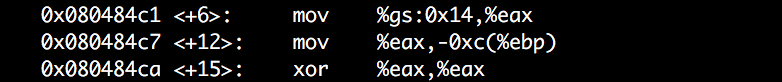 BUFFER
BUFFER
BUFFER
Stack Cookie: Weaknesses
Security in 32-bit Random Cookie
One chance over 232 (4.2 billion) trial
Seems super secure!

Attacker can break this in 1024 trial
If application uses fork()
RETURN ADDR
RET
SAVED %ebp
0x83ec5589
Cookie
BUFFER
BUFFER
BUFFER
Stack Cookie: Weaknesses
Random becomes non-random if fork()-ed..
RETURN ADDR
RETURN ADDR
RET
RET
SAVED %ebp
SAVED %ebp
fork()!
0x83ec5589
0x83ec5589
Cookie
Cookie
BUFFER
BUFFER
BUFFER
BUFFER
BUFFER
BUFFER
RETURN ADDR
Stack Cookie: Weaknesses
SAVED %ebp
0x83ec5589
BUFFER
Servers…
BUFFER
Why?
RETURN ADDR
fork()!
BUFFER
RETURN ADDR
SAVED %ebp
SAVED %ebp
0x83ec5589
RETURN ADDR
0x83ec5589
BUFFER
SAVED %ebp
fork()!
BUFFER
BUFFER
0x83ec5589
BUFFER
BUFFER
fork()!
BUFFER
BUFFER
BUFFER
BUFFER
Stack Cookie: Bypassing ProPolice
Assumption
A server program contains a sequential buffer overflow vulnerability
A server program uses fork()
A server program let the attacker know if it detected stack smashing or not
E.g., an error message, “stack smashing detected”, etc.
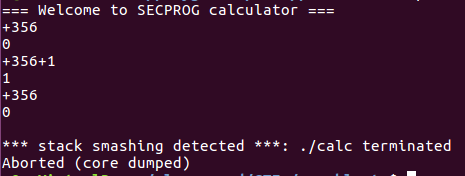 Stack Cookie: Bypassing ProPolice
0x83ec5589
Attack
Try to guess only the last byte of the cookie
0x00 ~ 0xff (256 trials)
Result
Stack smashing detected on
00, 01, 02, 03, …, 0x88
When testing 0x89
No smashing and return correctly
RETURN ADDR
SAVED %ebp
89
01
02
0x83ec5589
00
BUFFER
CCCC
BUFFER
BBBB
BUFFER
AAAA
Stack Cookie: Bypassing ProPolice
0x83ec5589
Attack
Try to guess the second last byte of the cookie
0x00 ~ 0xff (256 trials)
Result
Stack smashing detected on
00, 01, 02, 03, …, 0x54
When testing 0x55
No smashing and return correctly
RETURN ADDR
SAVED %ebp
89
0x83ec5589
00
55
01
02
BUFFER
CCCC
BUFFER
BBBB
BUFFER
AAAA
Stack Cookie: Bypassing ProPolice
An easy brute force attack
Max 256 trials to match 1 byte value
Move forward if found the value
In 32-bit: 4 * 256 = max 1,024 trials
In 64-bit: 8 * 256 = max 2,048 trials
Stack Cookie: Weaknesses
Random becomes non-random if fork()-ed..
RETURN ADDR
RETURN ADDR
RET
RET
SAVED %ebp
SAVED %ebp
fork()!
0x83ec5589
0x83ec5589
Cookie
Cookie
BUFFER
BUFFER
BUFFER
BUFFER
BUFFER
BUFFER